Figure 1. Effects of locally perfused PCP in the ventral hippocampus (vHIP) on firing activity of medial prefrontal ...
Cereb Cortex, Volume 15, Issue 5, May 2005, Pages 663–669, https://doi.org/10.1093/cercor/bhh168
The content of this slide may be subject to copyright: please see the slide notes for details.
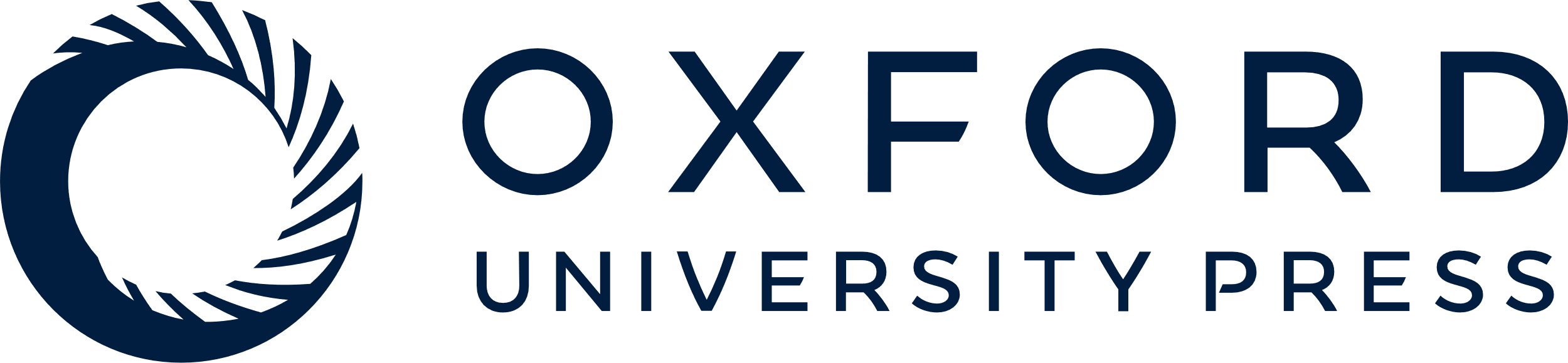 [Speaker Notes: Figure 1. Effects of locally perfused PCP in the ventral hippocampus (vHIP) on firing activity of medial prefrontal cortex (mPFC) neurons and locomotor activity in freely moving rats. (A) Location of the perfusion probes in the vHIP. Thick lines represents length of the 1 mm dialysis probes. (B) Location of recording sites in the coronal section including the mPFC. Filled circles represent sites of recording neurons. The distance of each section from the bregma is indicated in mm. (C) Averaged relative firing rates of mPFC neurons per 2 min bin among all neurons tested for PCP (n = 8) or artificial cerebrospinal fluid (aCSF, n = 8). The relative firing rate was defined as the ratio of firing rate in each bin to the average firing rate during the baseline period. (D) Averaged general behavioral activity scores across all recording sessions for PCP or aCSF perfusion. The horizontal bar represents the duration of drug application. Before and after this period (30 min), aCSF was perfused in both groups. The line on each plot denotes standard error of the mean.


Unless provided in the caption above, the following copyright applies to the content of this slide: Cerebral Cortex V 15 N 5 © Oxford University Press 2004; all rights reserved]